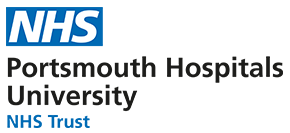 Finding cards
Improving the experience for friends and family 
on arrival at the Emergency Department
Dr Joanna Rowlinson
Consultant in Emergency Medicine
Queen Alexandra Hospital, Portsmouth
Finding Cards are now routinely given to every visitor entering our Emergency Department
Finding Cards are A7 size 74 mm x 105 mm
Finding Cards Improve Friend and Family Experience
Removes a layer of worry, confusion and stress when trying to first find, and see, their loved-one

Helps the relative remember the patient location

Reassures and gives confidence that help will be available if they become lost

Empowers relatives to approach any staff member for help

Supports relatives to feel at ease
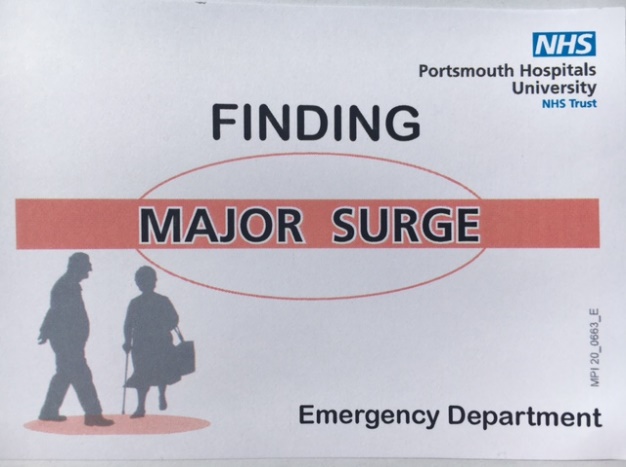 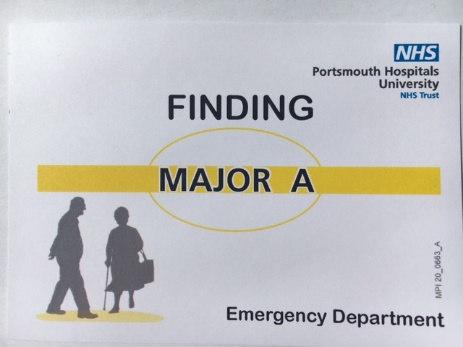 Finding Cards Improve Staff Experience andImprove Patient Safety
Staff can quickly read the card and immediately help with onward direction 

ED Nurses and Doctors no longer need to repeat lengthy database searches of patient lists across multiple care areas to help locate patient

Shortens staff interruptions and distractions

Improves patient safety through reducing harmful interruptions and loss of concentration

Allows more ED staff to help with onward directions (incl housekeeping, security) as access to confidential database is now not required to help
Transferability
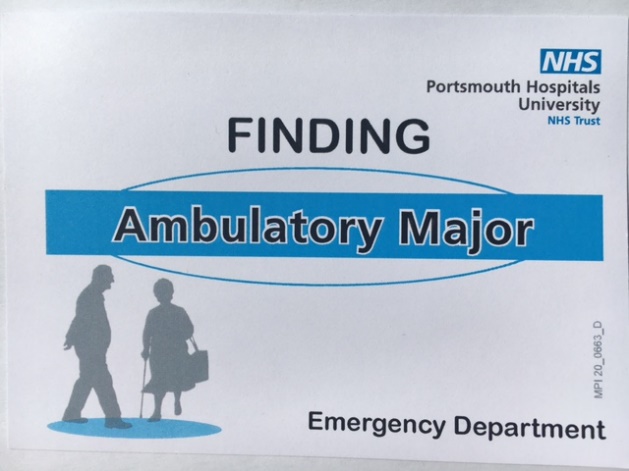 Innovative, creative solution for a common problem 

Flexible and uncomplicated tool

Easily transferable to any other healthcare setting

No major additional funding, staffing recruitment or training is required to implement

Printing cost £25 per 1000 cards

Complex IT skills and bespoke software not required

Future proof and sustainable, only needing occasional card reprinting
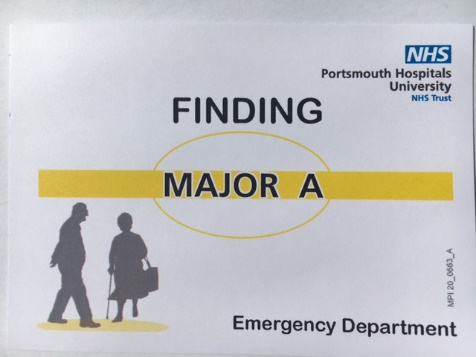 knew what to do to ask
Nice to go to anyone
Just showed my card
Feedback quotes from friends, family and relatives
I like it
Easy to know who to help (nurse)
Such a simple thing that works (doctor)
It worked to get me here
Still got lost but easier to ask for help
Got a clear indication of where they are going (reception)
Felt not so silly walking about
Straight away knew where to show to go (nurse)
Feedback quotes from Emergency Department staff
Read their card, so much quicker not having to log back in (doctor)
Can just show them when walking around (security)
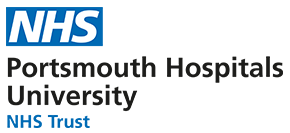 Easier for us all to help out (nurse)